Sustainability Study Elementary Schools on the Northside of Fredericton
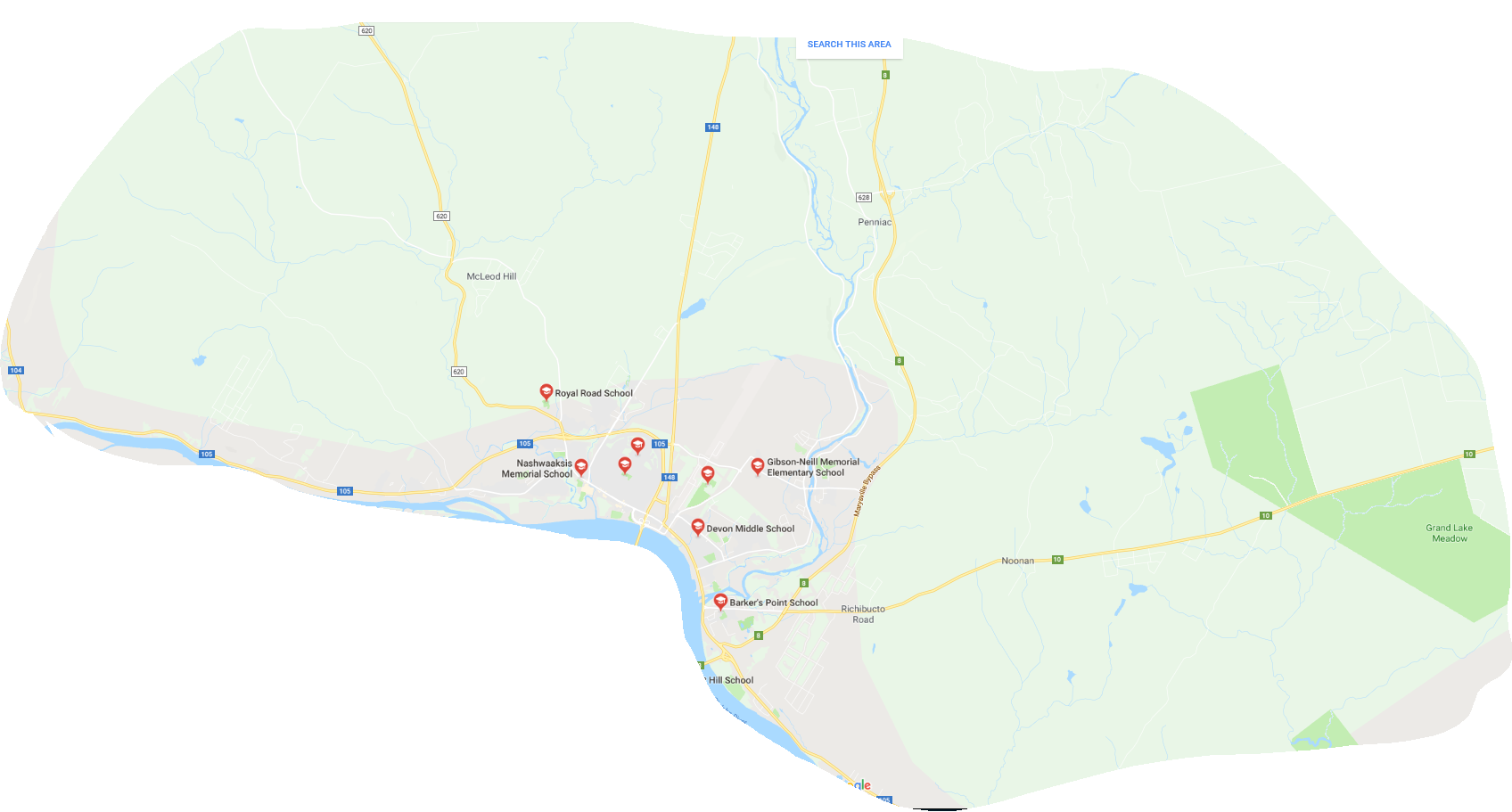 History
DEC wanted to examine the current structure and enrollment data of elementary schools on the north side of Fredericton
The Director of Finance and Administration, along with his team have compiled the following facts and have included recommendations to the DEC
[Speaker Notes: Should we add the date this motion was made?]
Background
There are currently six elementary schools on the north side of Fredericton that were considered in this study.  Barker’s Point Elementary School, Gibson Neill Memorial Elementary School, McAdam Avenue Elementary School, Nashwaaksis Memorial School, Park Street Elementary School and Royal Road Elementary School.
The current school structures have a combined functional capacity of 83% (current enrolment of 2129).  Schools are considered full when they reach 80% (2054 students). The District notes that the north side of Fredericton is projected to continue to grow in the future.
There are currently nine mobile classrooms located at these six schools.
Objective
Given the current structures are over the combined functional capacity, we feel the need for the DEC to adopt a plan that will address both the projected growth in enrollment and pedagogical needs of the north side of Fredericton moving forward.  
After closely analyzing the data collected, we have came up with scenarios that we feel will meet the district’s future needs.
Enrolment Projections
Barker’s Point Elementary School
Gibson Neill Memorial Elementary School
McAdam Avenue Elementary School
Nashwaaksis Memorial School
Park Street Elementary School
Royal Road Elementary School
Recommendations
Based on the fact that the current structures are over their combined functional capacity, we feel it is necessary for the addition of two new elementary schools on the north side of Fredericton.  
Our proposed locations would balance the student populations amongst existing schools and allow for future growth in the north side area.
New Elementary School in the McAdam Road area – Potential School Boundary (students in red)
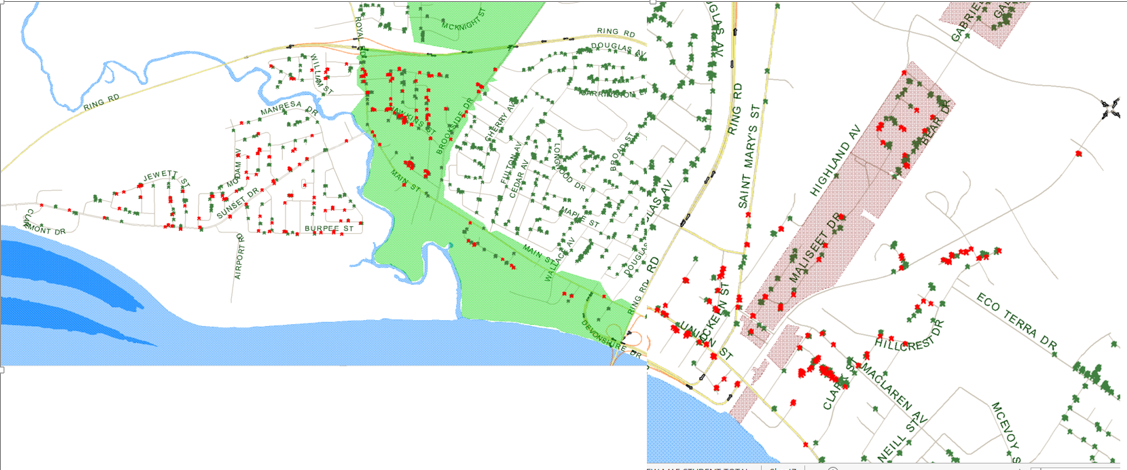 New Elementary School in the McAdam Road area
Standard elementary schools are designed with a functional capacity of 500 students when at 100% capacity (400 students at 80%).
The proposed boundary would see approximately 357 students zoned for this school, giving it a functional capacity of 71%.
Depending on location, there is potential for many of these students continuing to be walkers (under 2.4km from the school).
[Speaker Notes: This particular school would draw from GNMES, MAES, and NSMES.]
New Elementary School in the Kilarney Road area – Potential School Boundary (students in red)
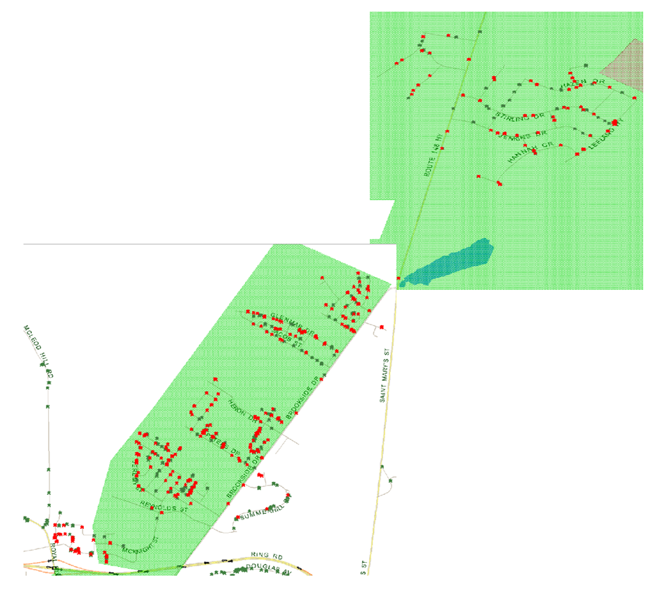 New Elementary School in the Kilarney Road area
Standard elementary schools are designed with a functional capacity of 500 students when at 100% capacity (400 students at 80%).
The proposed boundary would see approximately 363 students zoned for this school, giving it a functional capacity of 73%.
Depending on location, there is potential for many of these students becoming eligible walkers (under 2.4km from the school).
Impact on Other Schools
These scenarios would see a recommendation of closing or addition to the current McAdam Avenue Elementary School and the closure of Nashwaaksis Memorial School.
It would also alleviate a lot of the overcrowding at the six elementary schools.
Most of the nine portable classrooms currently in place, would be removed.
Impact on School Enrolments and Functional Capacities
Recap
We feel that the population will grow more on the north side of Fredericton, then it will on the south side.  E&Y and The City of Fredericton personnel estimated that 50% of future population growth would happen on the north side and 50% on the south side.
Our current schools would achieve the 80% functional capacity mark when their student enrolments reached 2054 students.  Currently the student enrolment for these schools is 2129 students, with a functional capacity of 83%.  The addition of the two proposed new schools would see the 80% functional capacity increased to 2412 students.  Using the current enrollment, the functional capacity would be at 71% (with no new growth).  
These proposed school boundaries have all elementary schools at an 80% functional capacity or less, with only one being below the “optimal 60 – 80%” mark.  
Allows for room at PSES for future boundary changes to a more centralized location on the north side.  I.e. Should GNMES continue to grow, you could easily add students into PSES.
This should see most portable classrooms (with exception of BPES), removed.
Questions